calculus
Lecture 4
One-to-One Functions ,Even and Odd Functions , Composite Functions
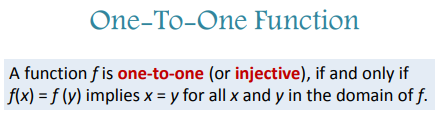 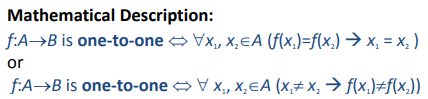 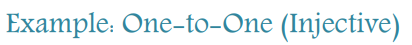 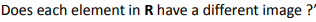 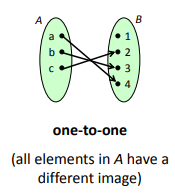 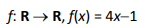 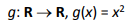 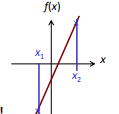 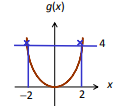 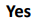 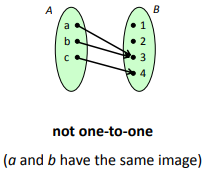 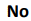 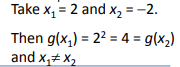 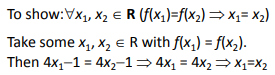 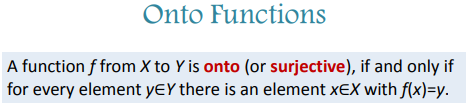 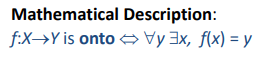 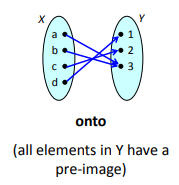 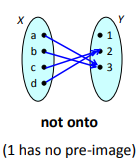 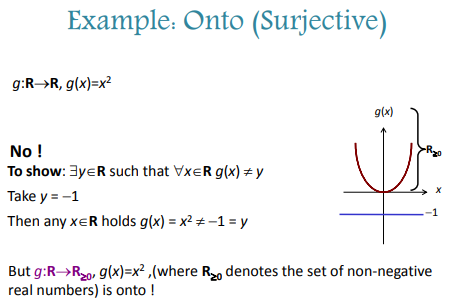 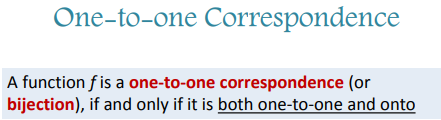 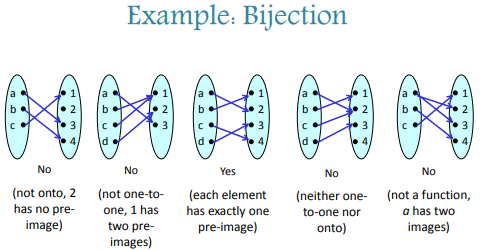 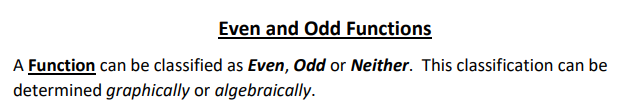 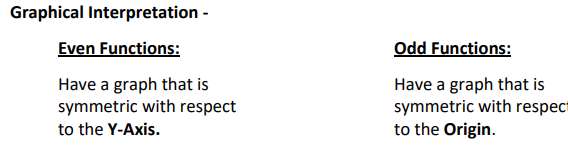 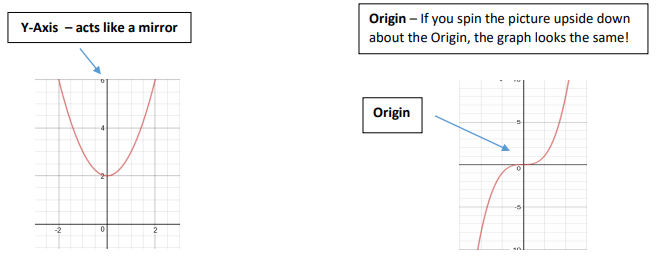 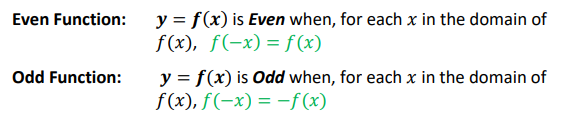 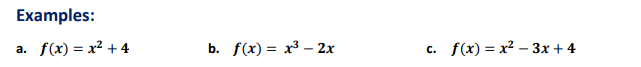 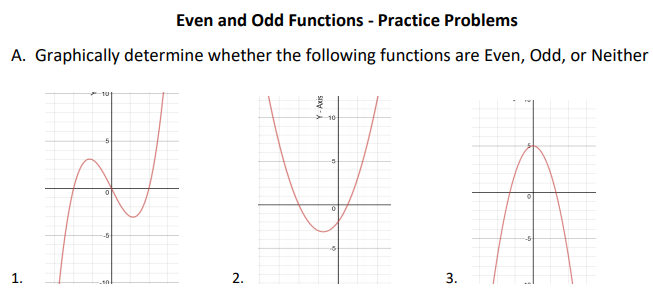 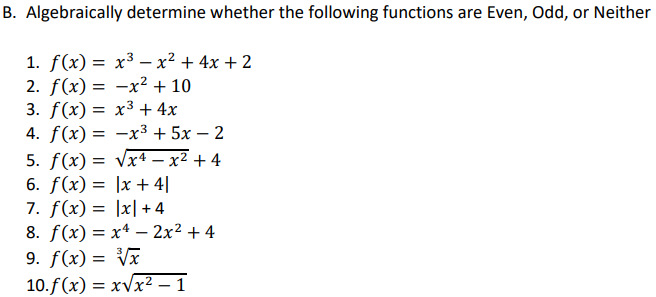 H.W
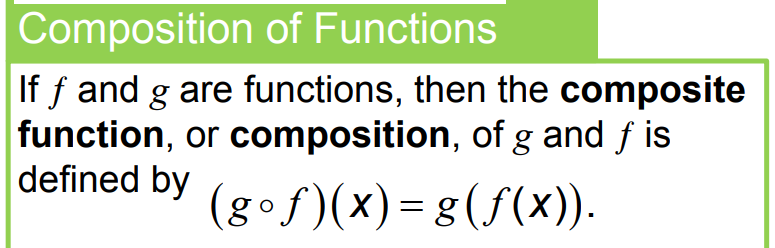 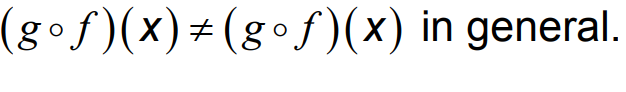 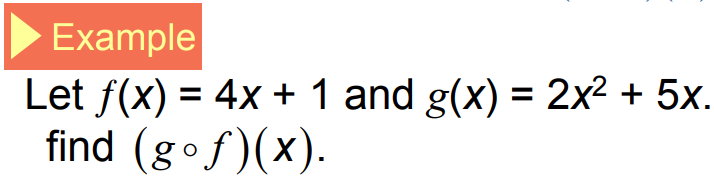 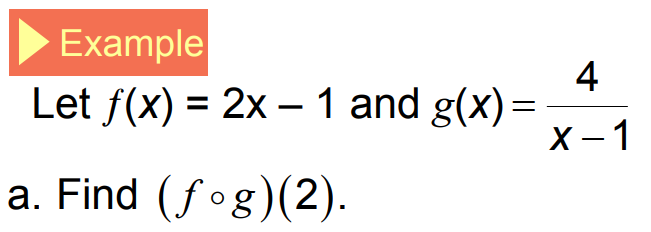 H.W
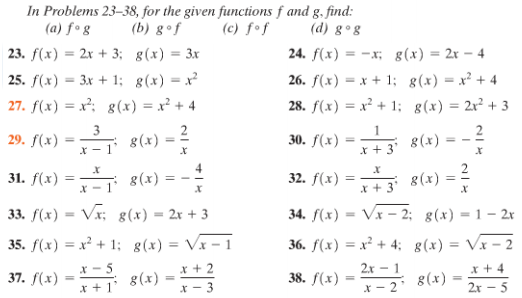 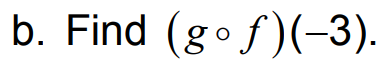